Творческий проект
на тему:
"Шкатулка"
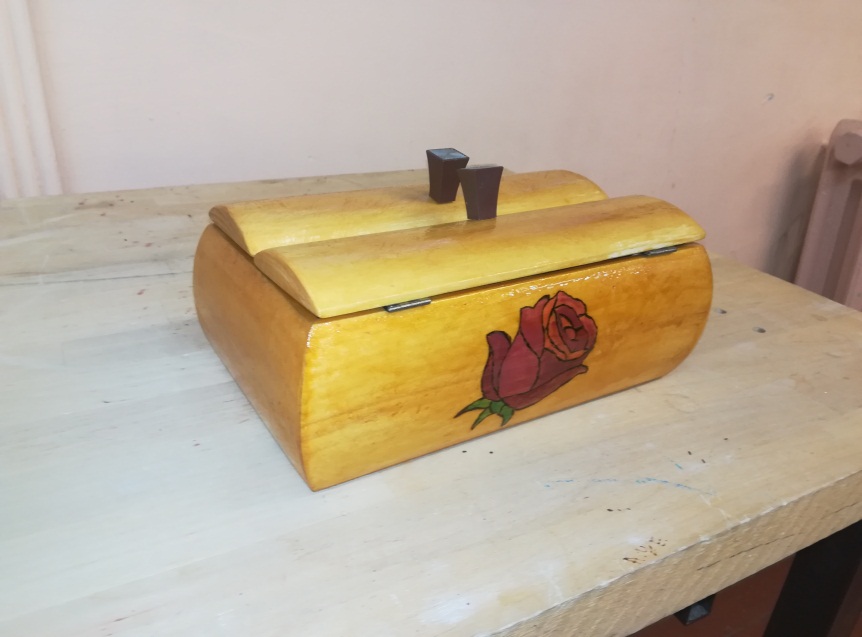 Выполнил Демянчук Сергей, ученик  9 А класса         
   МОУ СОШ №2 
им. М.К. Аммосова
Руководитель проекта: 
 Курашев Е.Н., учитель технологии
Нерюнгри 2022
Актуальность
Достаточно большое количество разных мелочей, которые надоело собирать по полкам и по столам.


Шкатулка своими руками – это прекрасный подарок, который можно сделать для своих близких или друзей, не затратив при этом большого количества времени и сил.
Цель проекта:Изготовить шкатулку, украсить элементами выжигания узора на древесине
Задачи:
1. Изучить   литературу по теме проекта. 
2. Выявить возможные варианты шкатулок..
3. Разработать дизайн и конструкцию своей шкатулки.
4. Разработать технологический процесс изготовления шкатулки.
5. Изготовить шкатулку и провести апробацию.
6. Оценить проделанную работу.
Историческая справка
Древнерусское – шкатула (небольшой сундук).
Латинское – scatula.
 Слово «шкатулка» появилось и получило 
широкое распространение в русском языке в        конце XVI в.
     
 Первые шкатулки были созданы 
      для хранения украшений
Соответствие дизайну интерьера комнаты
Прочность, долговечность
Моя шкатулка
Доступность материалов
Наличие оборудования
Экономические затраты
Личная предпочтительность
Время изготовления
Требования к проектированию
Анализ шкатулок
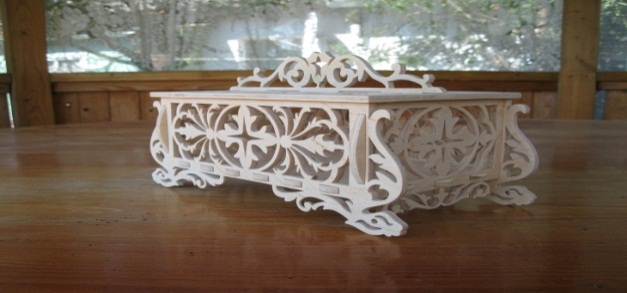 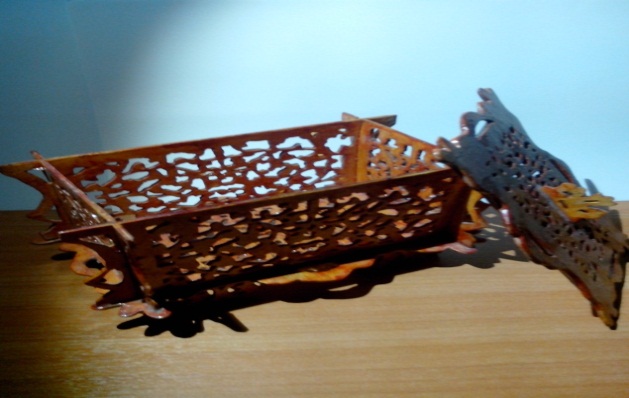 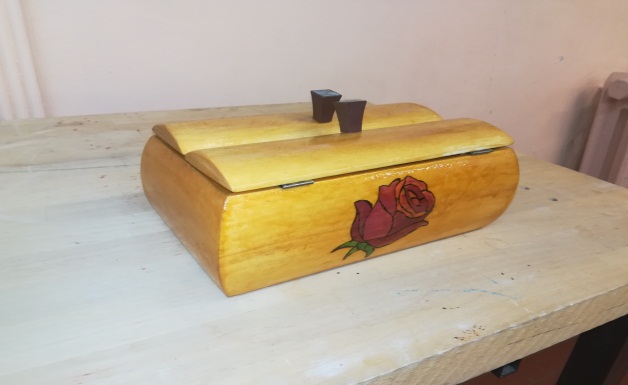 Выбор материала, инструментов, приспособлений, оборудования
Сосна является лучшим материалам для выжигания самых разных изделий. Древесина сосны очень распространена в нашем регионе и относительно недорогая
1. Ножовка
2. Стусло
3. Карандаш
4. Линейка
5. Напильники
6. Выжигатель

7. Циркуль
8.Угольник
9. Наждачная бумага
10. Клей столярный
11. Акварельные краски
12. Лак ПФ-283
СПЕЦИФИКАЦИЯ  ИЗДЕЛИЯ
Этапы выполненияразметка деталей, выпиливание
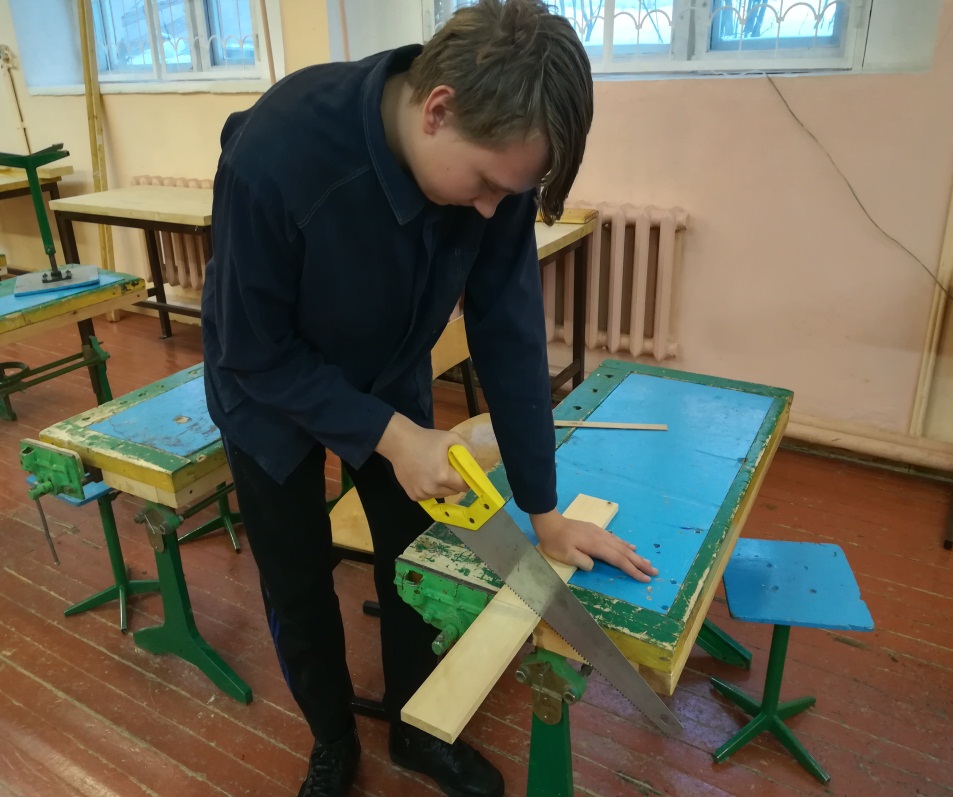 Этапы выполненияразметка деталей, опиливание
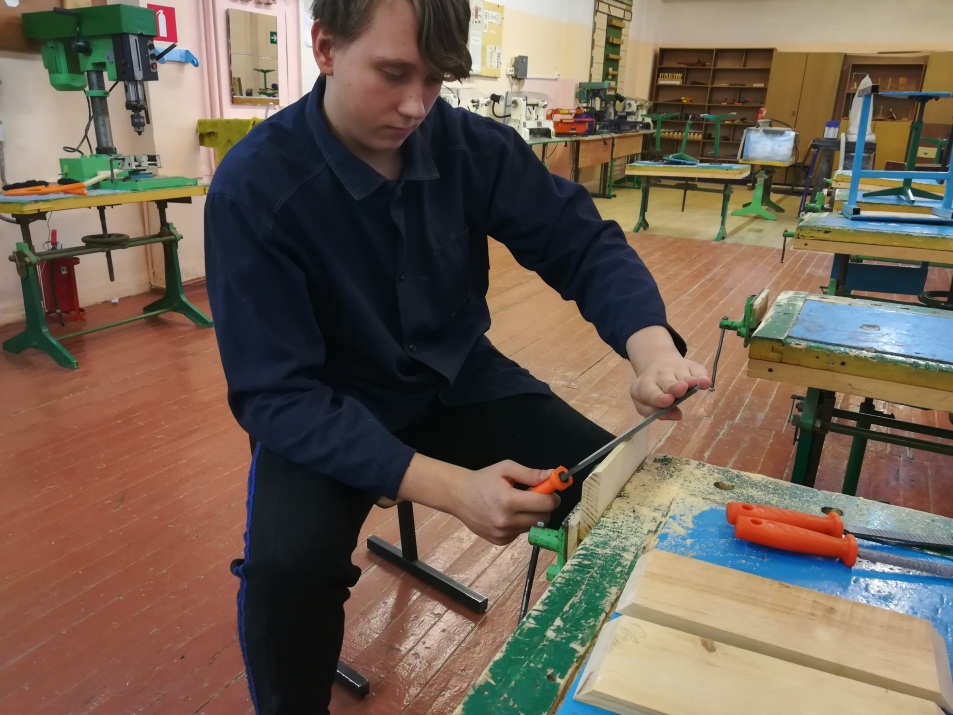 Этапы выполнениясклеивание, сборка
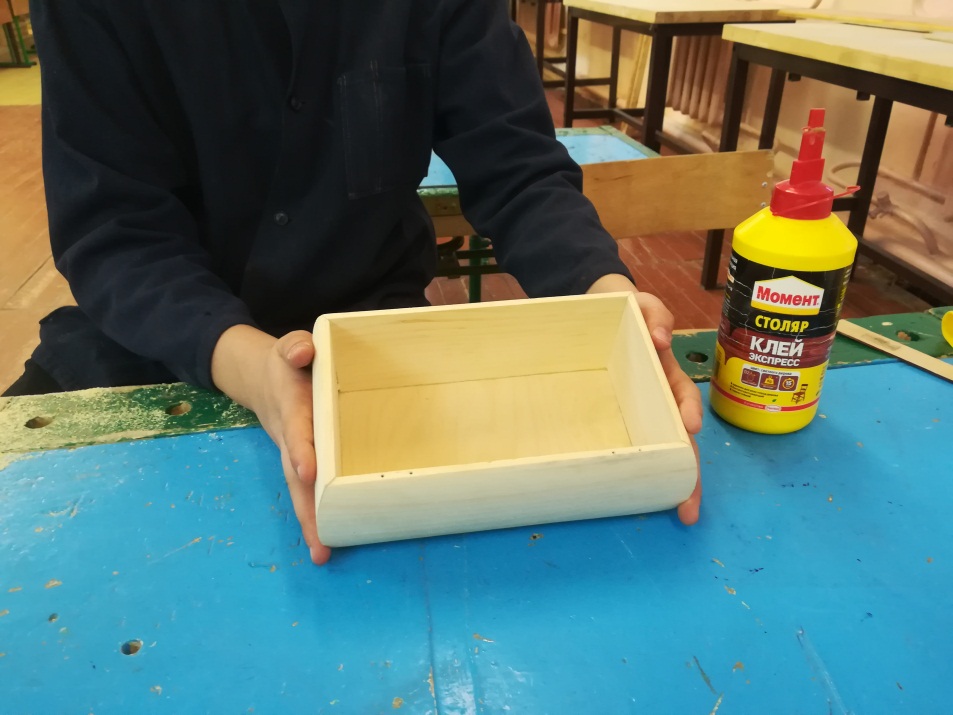 Этапы выполненияподбор рисунка, выжигание
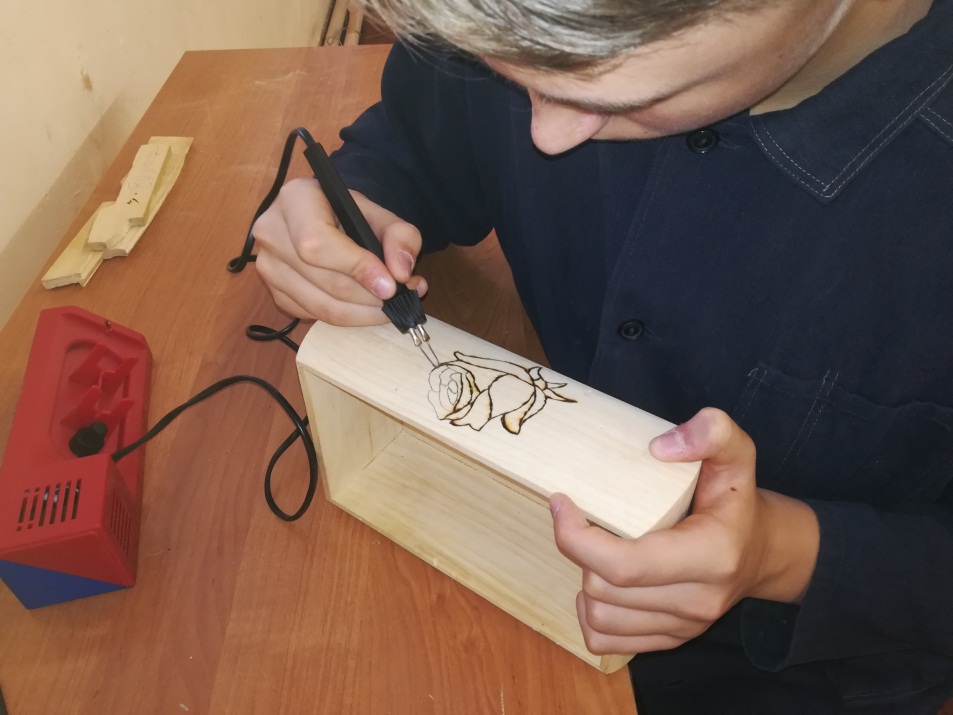 Этапы выполненияраскраска, лакирование
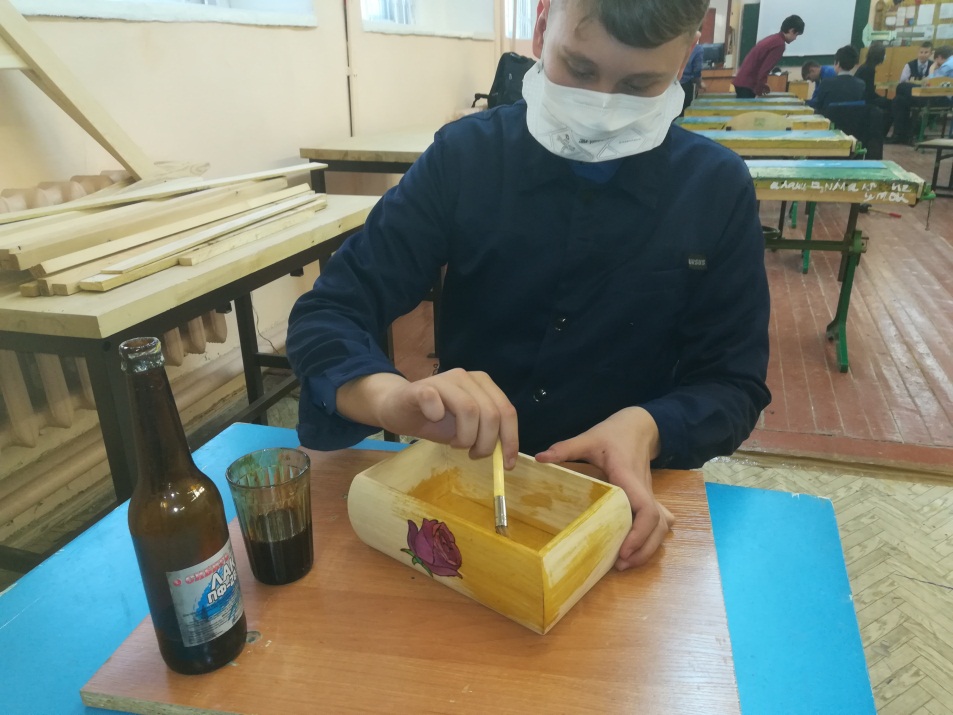 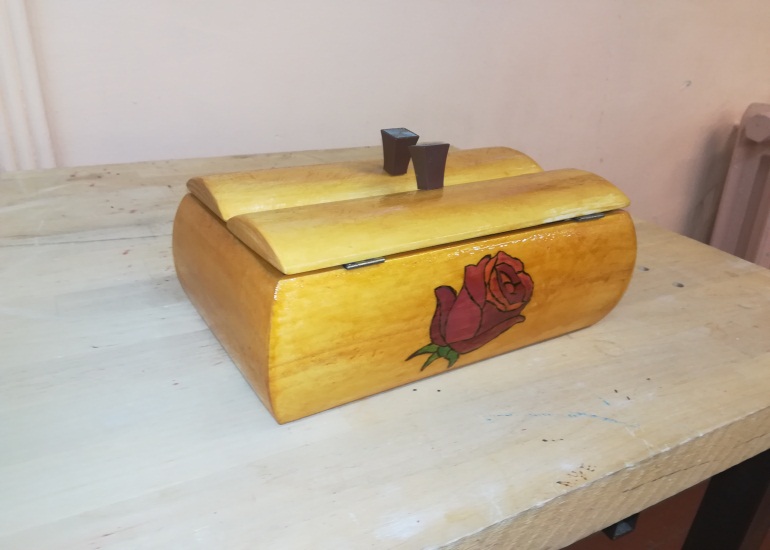 Экономическое обоснование
Экологическое обоснование
       Изготовление и эксплуатация проектируемого изделия не повлекут за собой изменений в окружающей среде, нарушений в жизнедеятельности человека. 
       Древесину для изготовления шкатулки мы использовали из отходов строительного производства. 
       Отходы в результате нашего производства (опилки, стружку) можно использовать в качестве утеплителя в строительстве или как удобрение для садовых растений. Исходя из вышесказанного, делаем вывод об экологической целесообразности нашего проекта.
Лак и клей   могут быть опасны при изготовлении изделия, но при  соблюдении режима проветривания и индивидуальных средств защиты   безвредны. 
Вывод: все применяемые мной материалы сертифицированы, значит, при нормальной эксплуатации отрицательного влияния для человека и окружающую среду не окажут и являются  экологически чистыми.
Реклама изделия
Подарки всегда приятно не только получать, но и дарить.
 А если вы дарите подарок, сделанный своими руками, то это вдвойне приятно.
Спасибо за внимание!